Comment améliorer la qualité des signalements ?
Quel intérêt pour les équipes ?
Pourquoi si peu d’événements signalés?
A quoi ça sert ?
Comment faire remonter les événements associés aux soins?
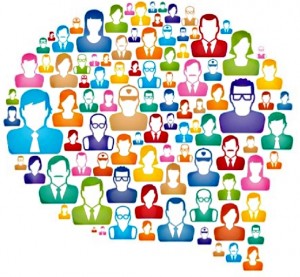 Quels outils pour sensibiliser au signalement?
Comment aborder le signalement avec les professionnels ?
Comment éviter les FEI mal renseignées?
Quels leviers pour booster les FEI ?
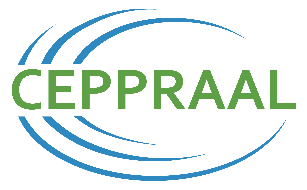 Venez partager vos interrogations et construire des solutions ….
Q
R
S
encontre 	    ualité      écurité en santé
« Améliorer la qualité et la pertinence du signalement des EIAS »

½ journée pour  : 
- Échanger sur vos réussites et vos difficultés
- Appréhender des outils à déployer dans vos établissements
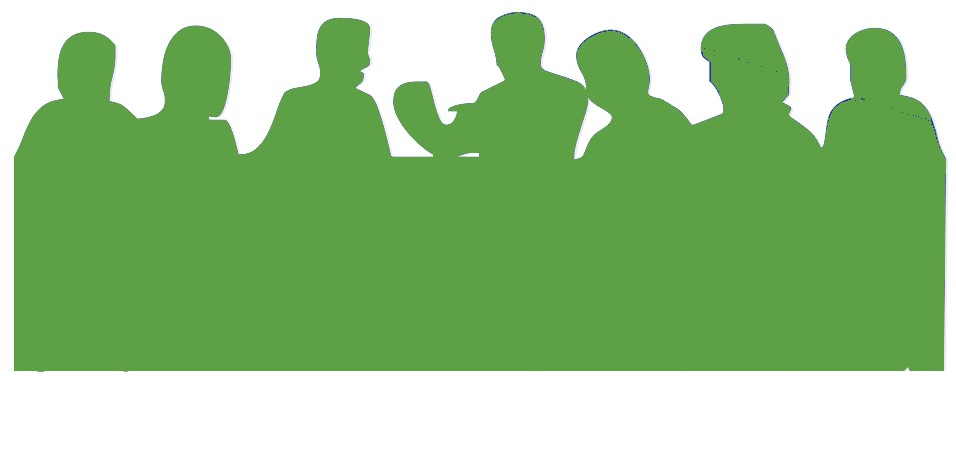 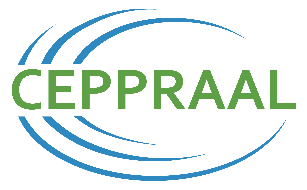 Inscrivez-vous, le nombre de place est limité !
Le 17 septembre à LYON de 13h 30 à 17h

Public : professionnels des établissements de santé sanitaire ou mixte
Consultez notre site internet : www.ceppraal-sante-fr
Contactez nous : contact@ceppraal-sante.fr